Missionary Care
Our Father in heaven, thank You for using Reverend and Mrs. Nguang Ung Soon, our missionaries in the United Kingdom, to lead two short-term missions teams from Epsom Methodist Church to Turkey and Nepal this year. Through these short-term missions trips, 26 church members felt the good news of God's love for the world and
1/3
Missionary Care
saw God's heart for cross-cultural missions. We pray that the Holy Spirit will continue to work in the hearts of church members to passionately evangelize both locally in the UK and overseas, and that some will commit to be full-time pastor and long-term missionary. We also ask the Holy Spirit to continue filling Reverend and
2/3
Missionary Care
Mrs. Nguang, that they become precious vessels for the Kingdom of God day by day in England. In the name of our Lord Jesus Christ, Amen.
3/3
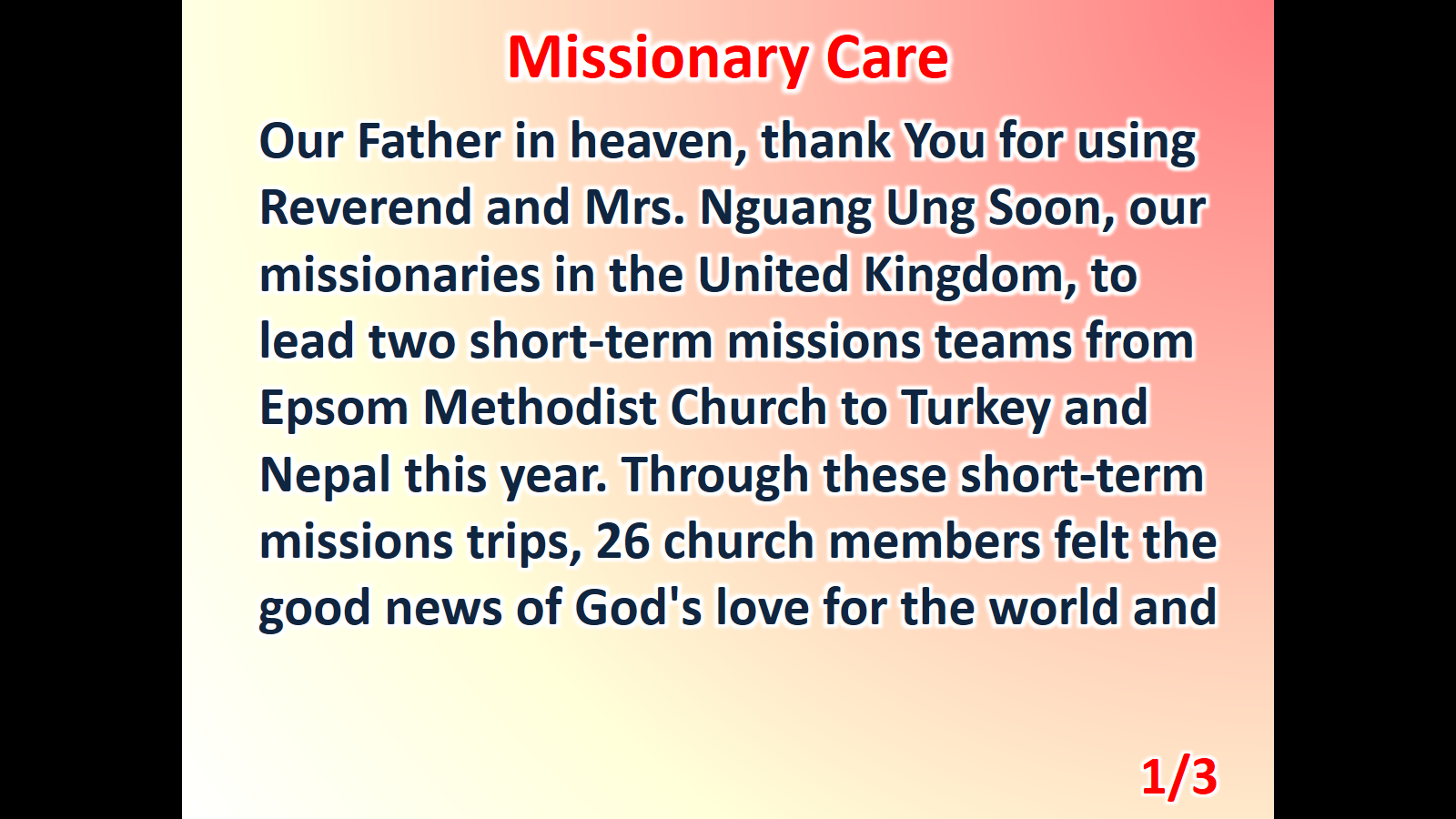 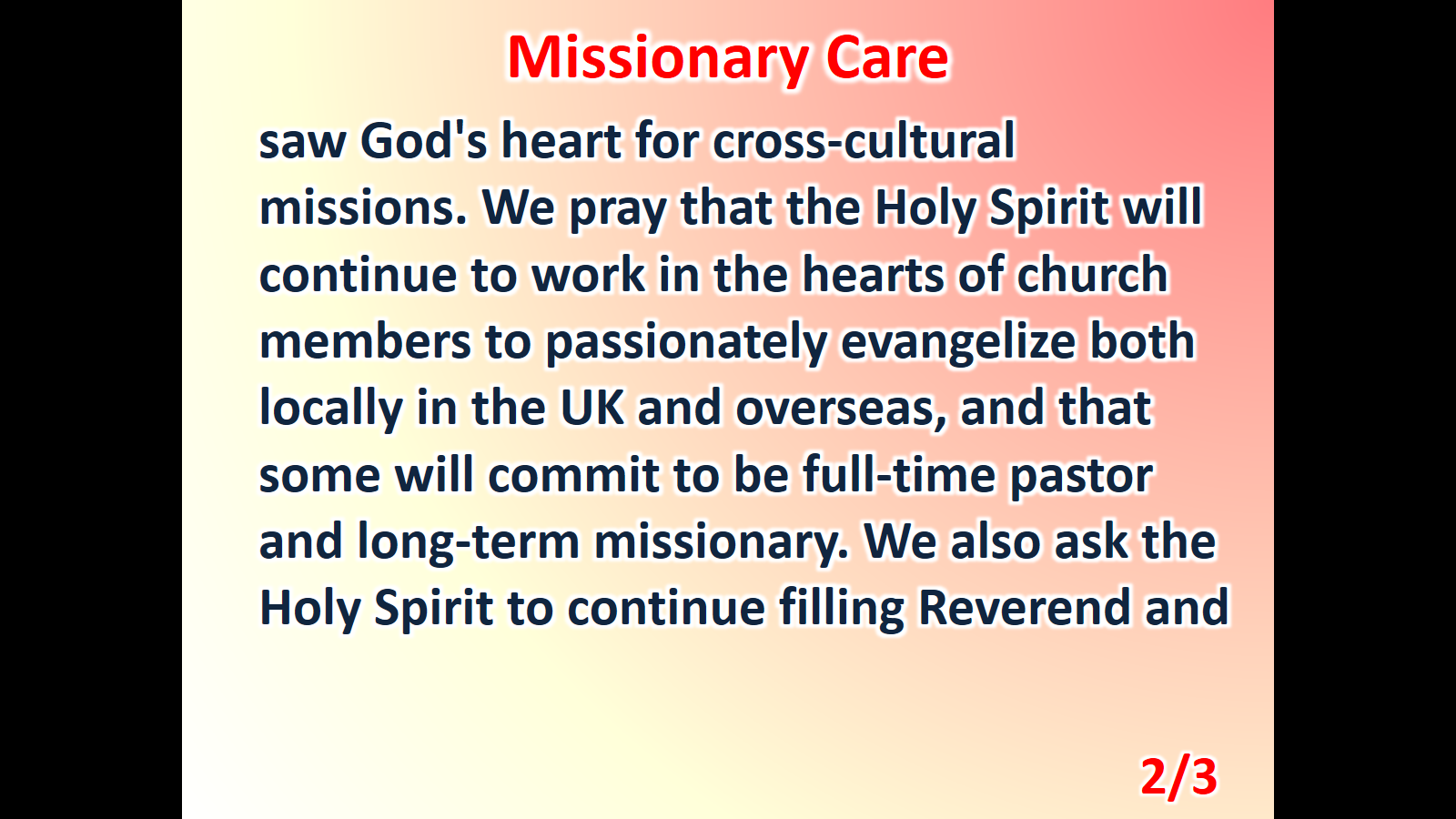 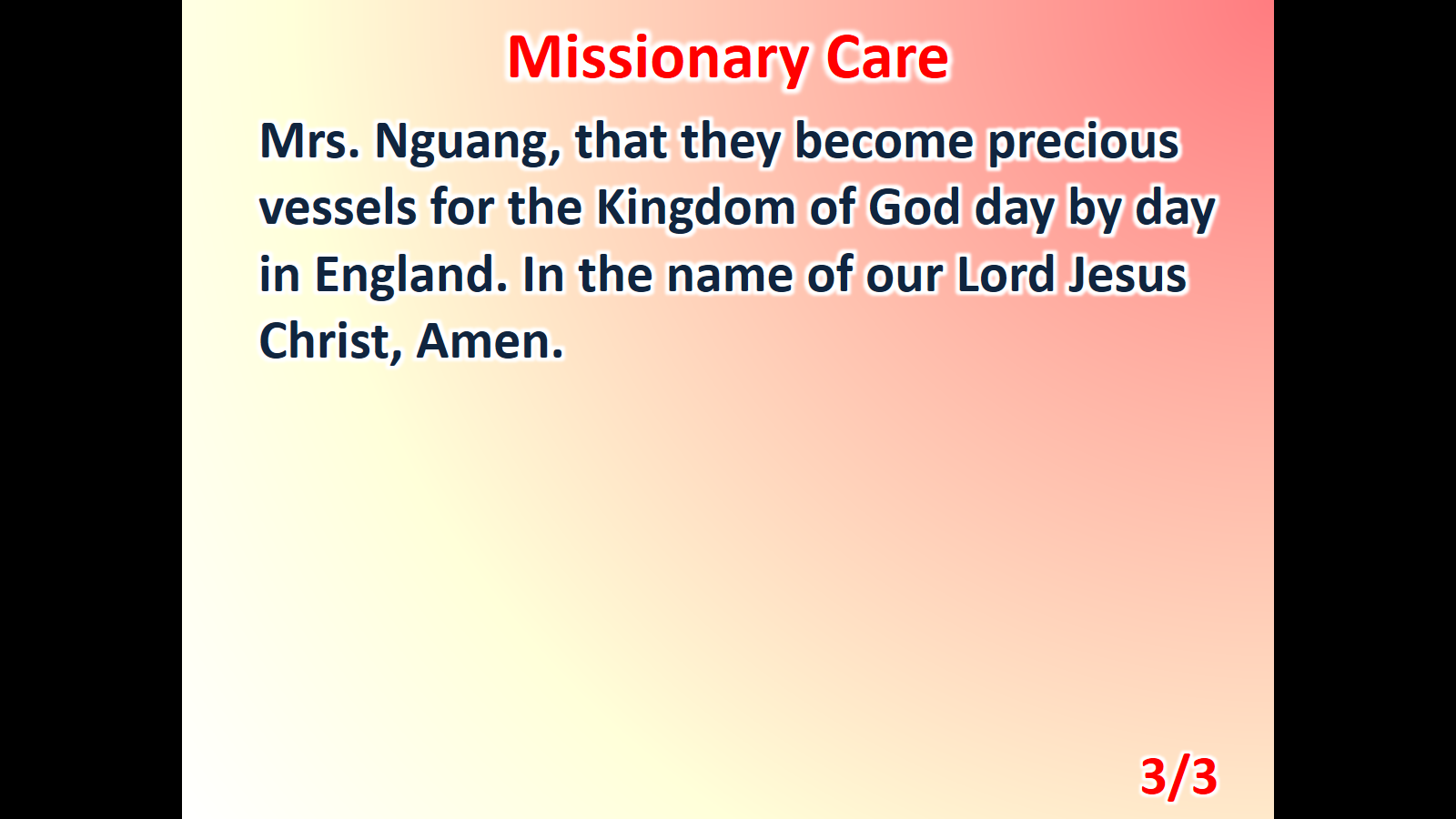